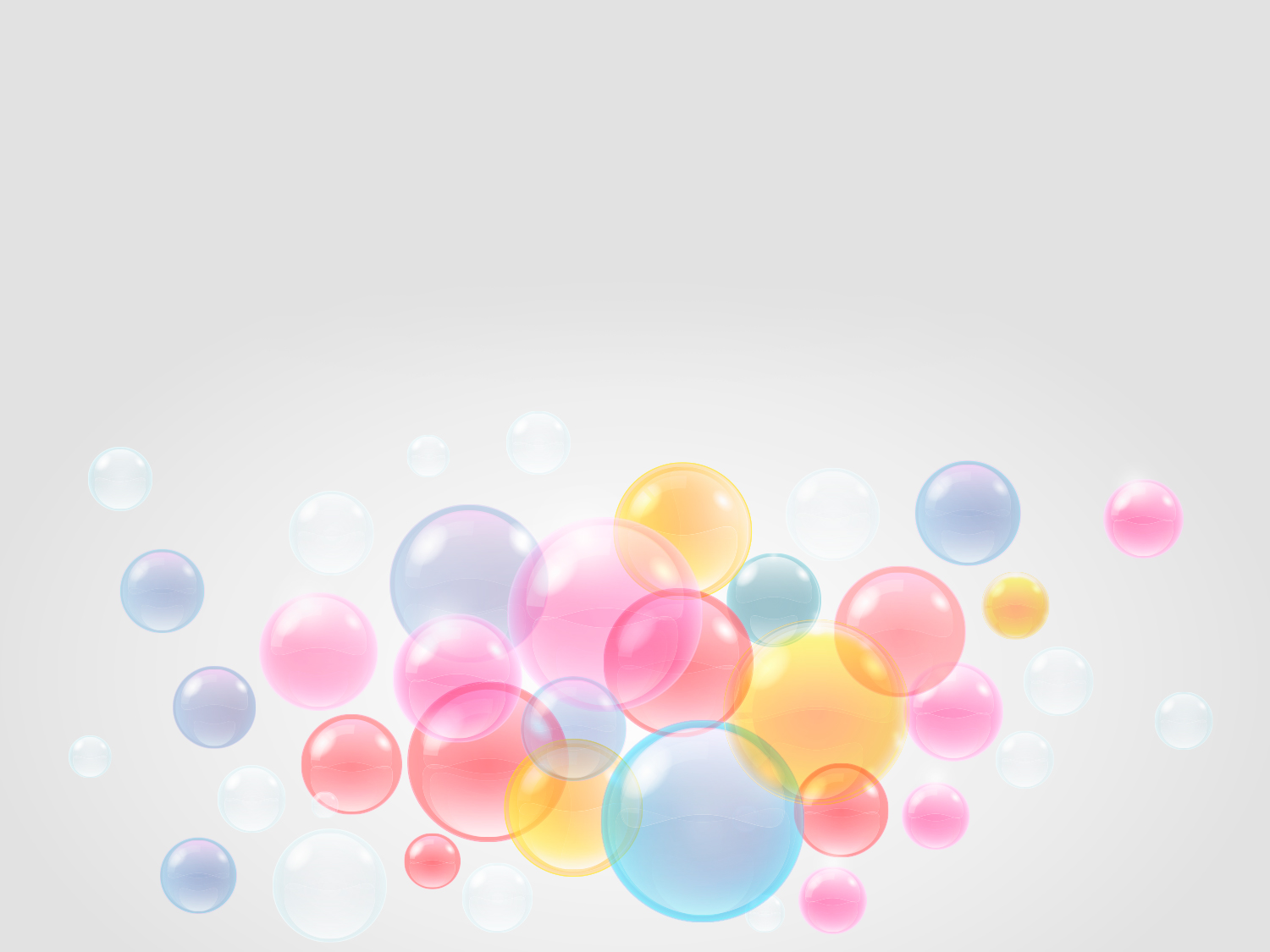 Name of presentation
Subtitle here
4
Click to add Title
1
Click to add Title
2
Click to add Title
3
5
Click to add Title
Click to add Title
Slide title
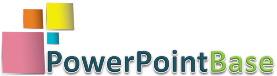 Контакты: powerpointbase@gmail.com
www.powerpointbase.com – это самый крупный портал бесплатных шаблонов.

http://powerpointbase.com/templates/ - шаблоны презентаций PowerPoint

http://powerpointbase.com/wordtemplates/ - шаблоны Word для создания эффектных раздаточных материалов, тетрадей

http://powerpointbase.com/diagrams/ - шаблоны диаграмм и графиков для большей визуализации в презентациях

http://powerpointbase.com/certificates/ - шаблоны сертификатов, дипломов, грамот

А также видео-уроки, статьи и многое другое…
НАШИ УСЛУГИ:
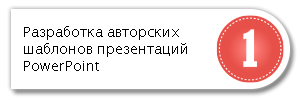 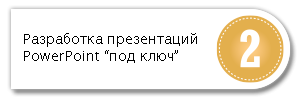 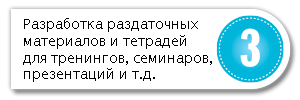 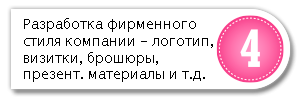 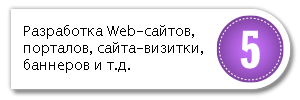 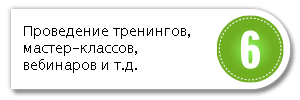